স্বাগতম
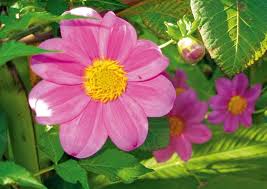 শিক্ষক পরিচিতি
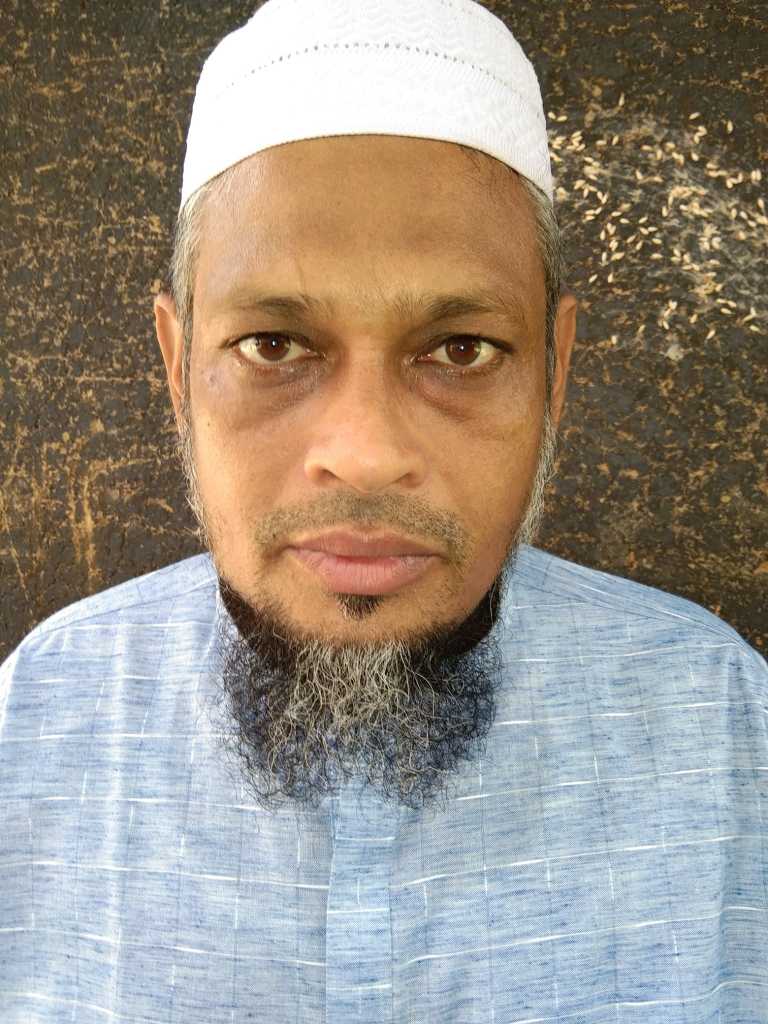 মোহাম্মদ শাহ আলম 
প্রভাষক অর্থনীতি
মোজাদ্দেদীয়া ইসলামিয়া আলিম মাদ্রাসা
কালিয়াকৈর ,গাজীপুর ।
পাঠ পরিচিতি
অর্থনীতি ১ম পত্র
আলিম ১ম বর্ষ
৪র্থ অধ্যায়
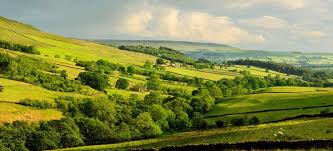 ভুমির চিত্র
পাঠ শিরোনাম
উৎপাদনের উপাদান
শিখনফল
এই পাঠ শেষে শিক্ষার্থীরা ...।
১ । ভুমি কাকে বলে বলতে পারবে । 
২ । শ্রম কাকে বলে বলতে পারবে । 
৩ । মুলধন কাকে বলে বলতে পারবে ।
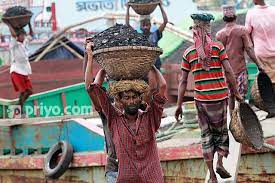 শ্রমের চিত্র
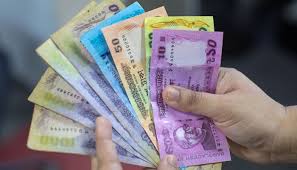 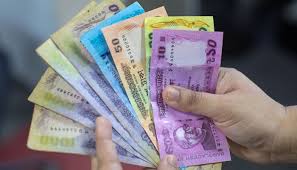 মুলধনের চিত্র
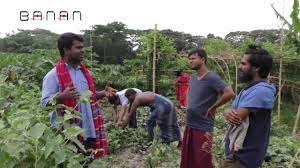 সংগঠনের চিত্র
একক কাজ
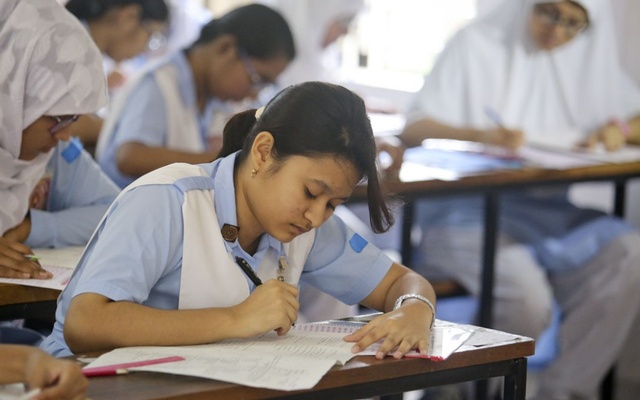 উৎপাদন বলিতে কী বুঝায় ।
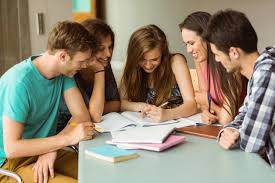 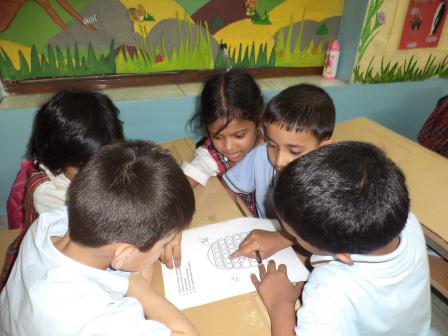 দলীয় কাজ
১ । উৎপাদনের উপাদান সমুহ ব্যাখ্যা কর ।
মূল্যায়ন
১ । উৎপাদনের মৌলিক ঊপাদান কোনটিকে বুঝায় ।
২ । সংগঠন বলিতে কী বুঝায় ।
৩ । ভুমির বৈশিষ্ট্য সমুহ আলোচনা কর ।
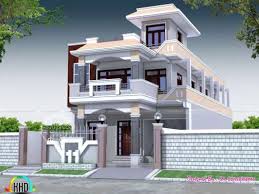 বাড়ীর কাজ
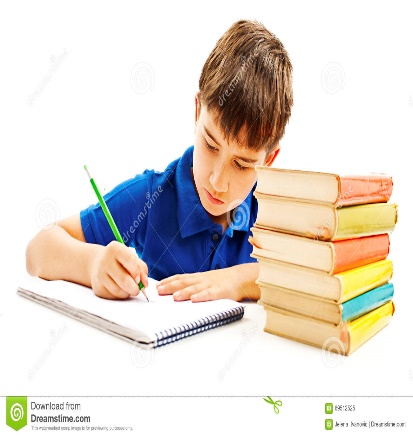 ১ । উৎপাদনের উপাদানগুলোর মধ্যে কোন উপাদানটি বেশি গুরুত্বপূর্ন আলোচনা কর ।
ধন্যবাদ
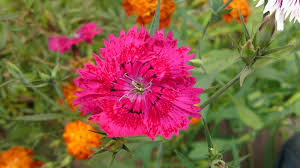